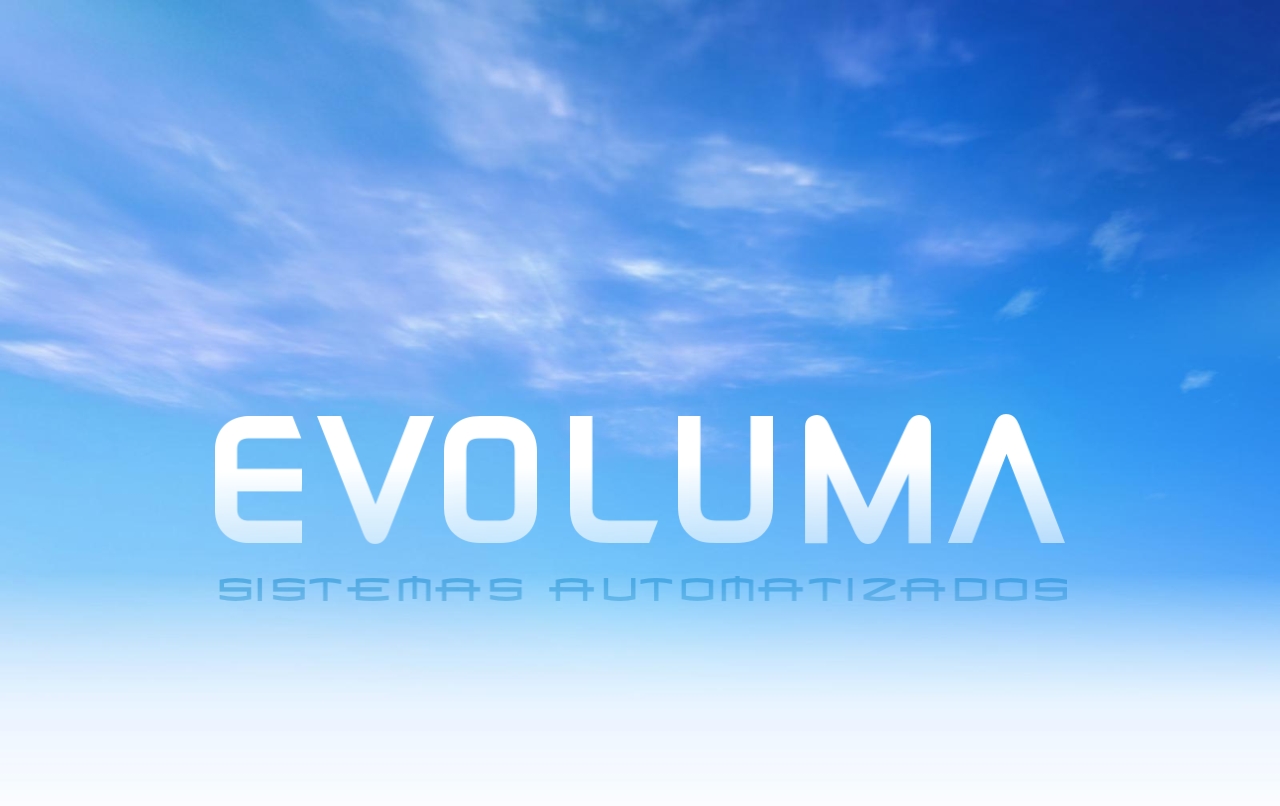 ®
www.evoluma.com
(48) 3052-4254 / (48) 3626-5207
contato@evoluma.com
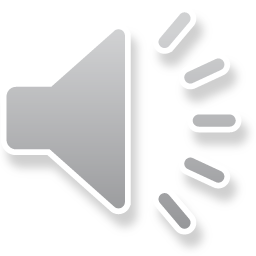 ASSEMAE - 2018
“TECNOLOGIA INOVADORA PARA MEDIÇÃO DE NÍVEL EM ELEVATÓRIAS DE ESGOTO”
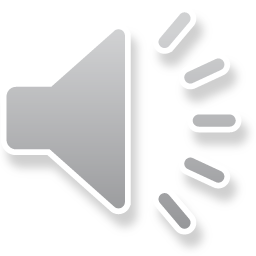 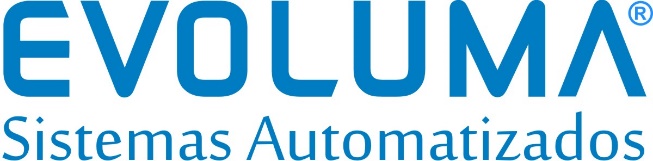 Alguns Conceitos de Medição de Nível
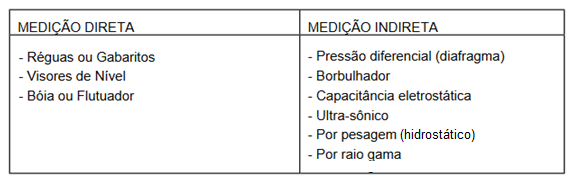 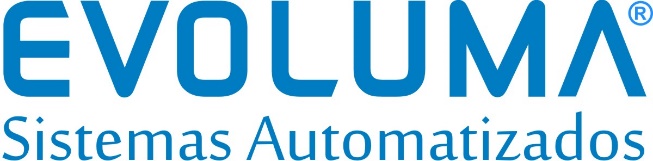 O que se pode utilizar em elevatórias de Esgoto com preparação para telemetria
- Hidrostático
- Ultrassônico
- Borbulhador
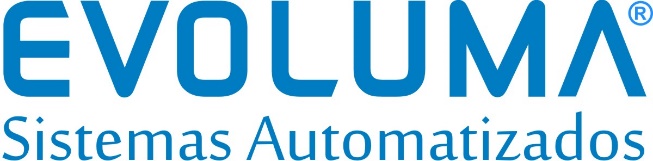 Medição de nível por borbulhamento
Conceito
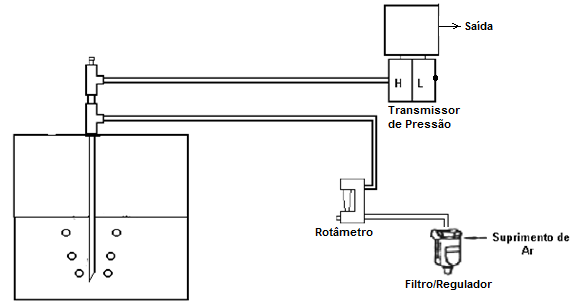 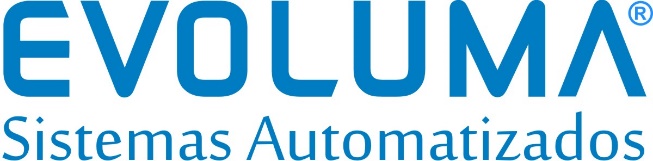 Comparativo entre os conceitos de medição de nível em Elevatórias de Esgoto
Vantagens

Desvantagens
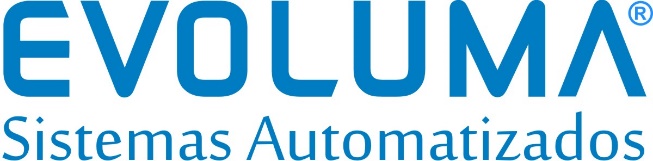 Patente em andamento: Modelo de Utilidade
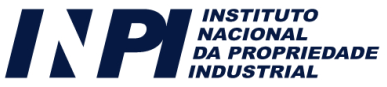 BR 20 2016 016141 5
Aperfeiçoamento introduzido em medidor de nível de fluidos tipo borbulhador
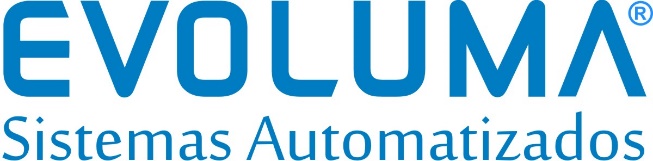 Pergunta:Qual o futuro da medição de nível, com precisão, segurança e eficácia em elevatórias de esgoto?
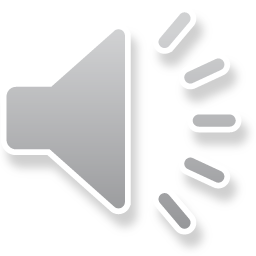 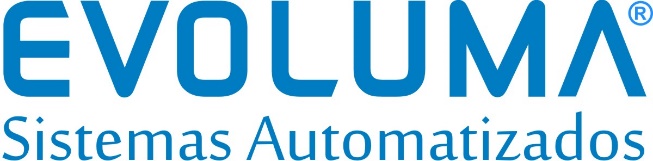 Medição de nível por borbulhamento
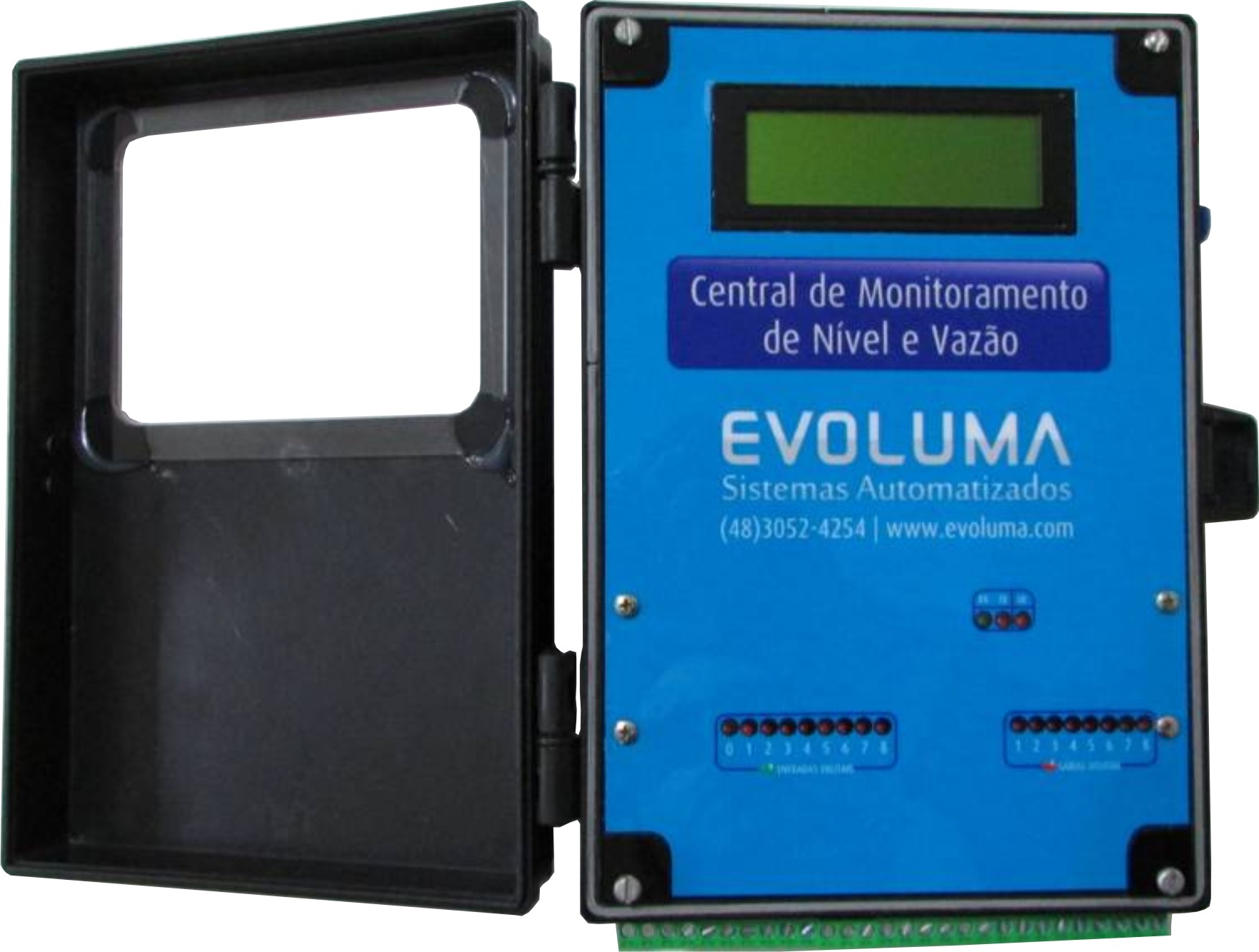 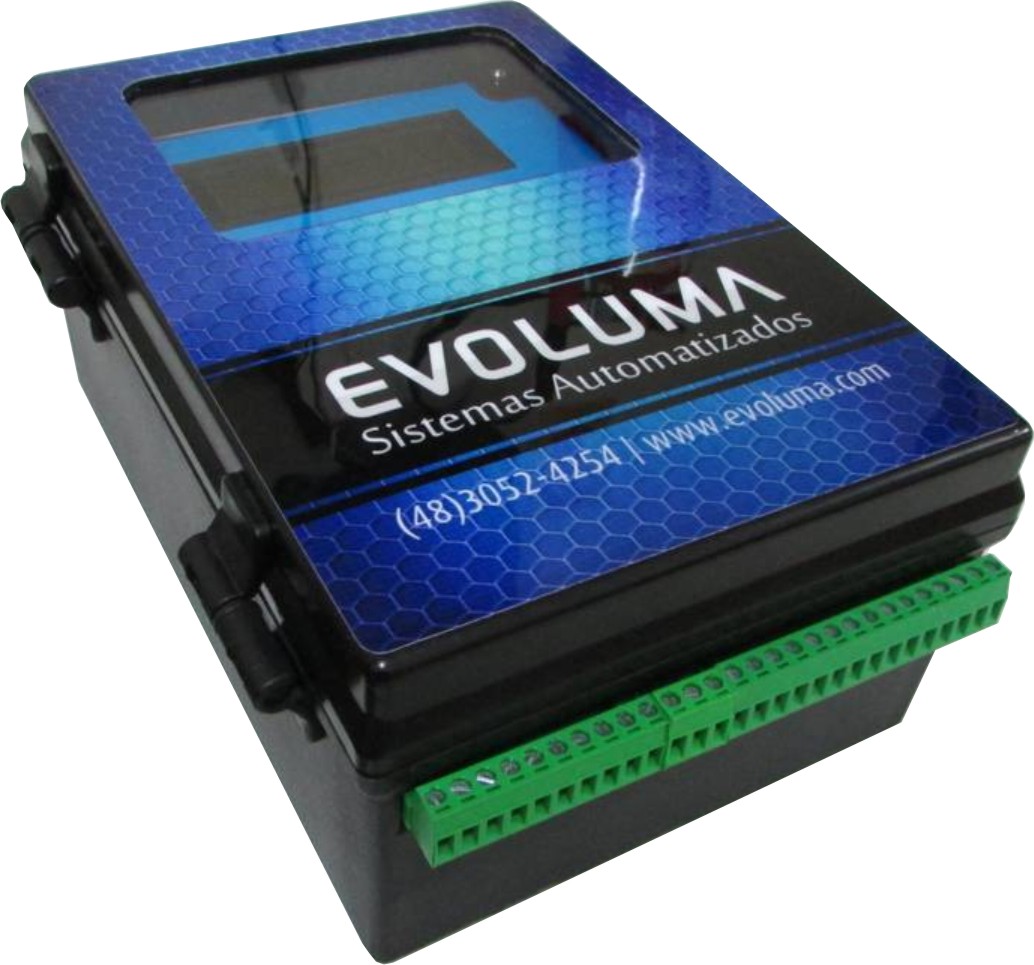 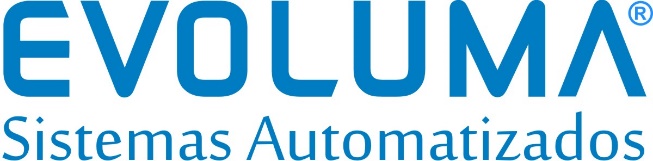 Case: Joinville-SC  Elevatória de Esgoto
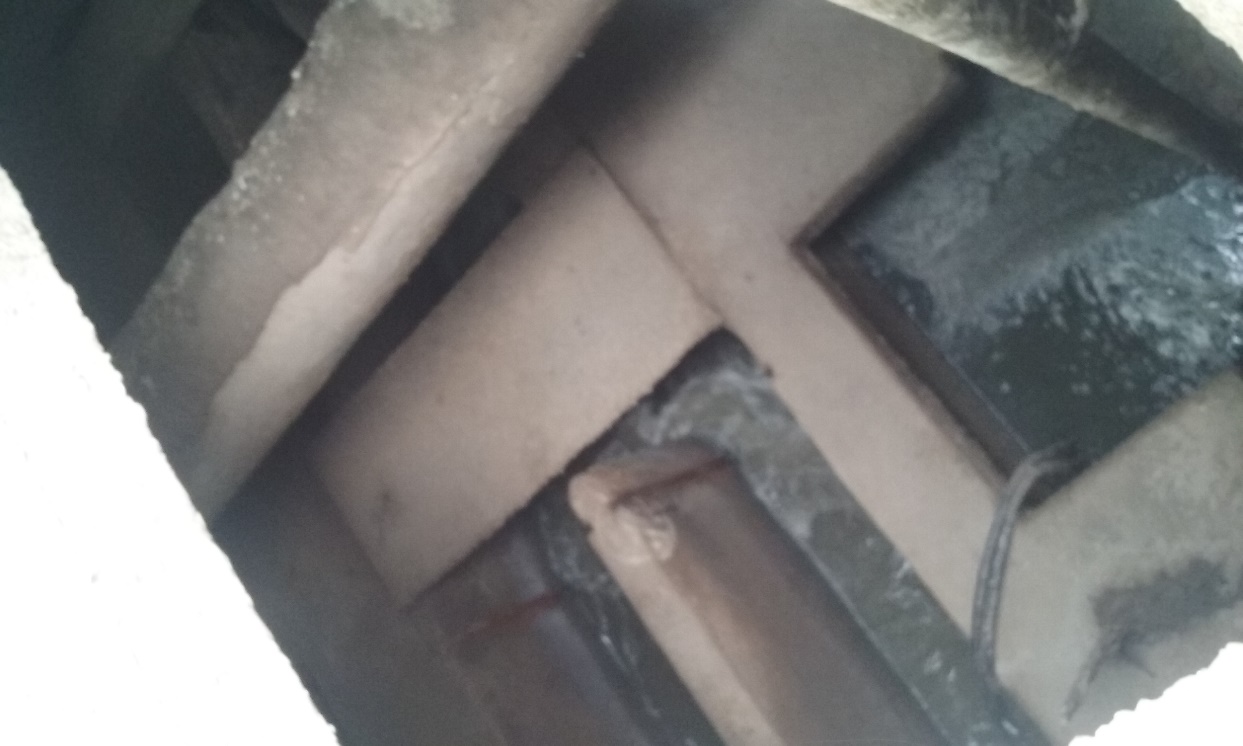 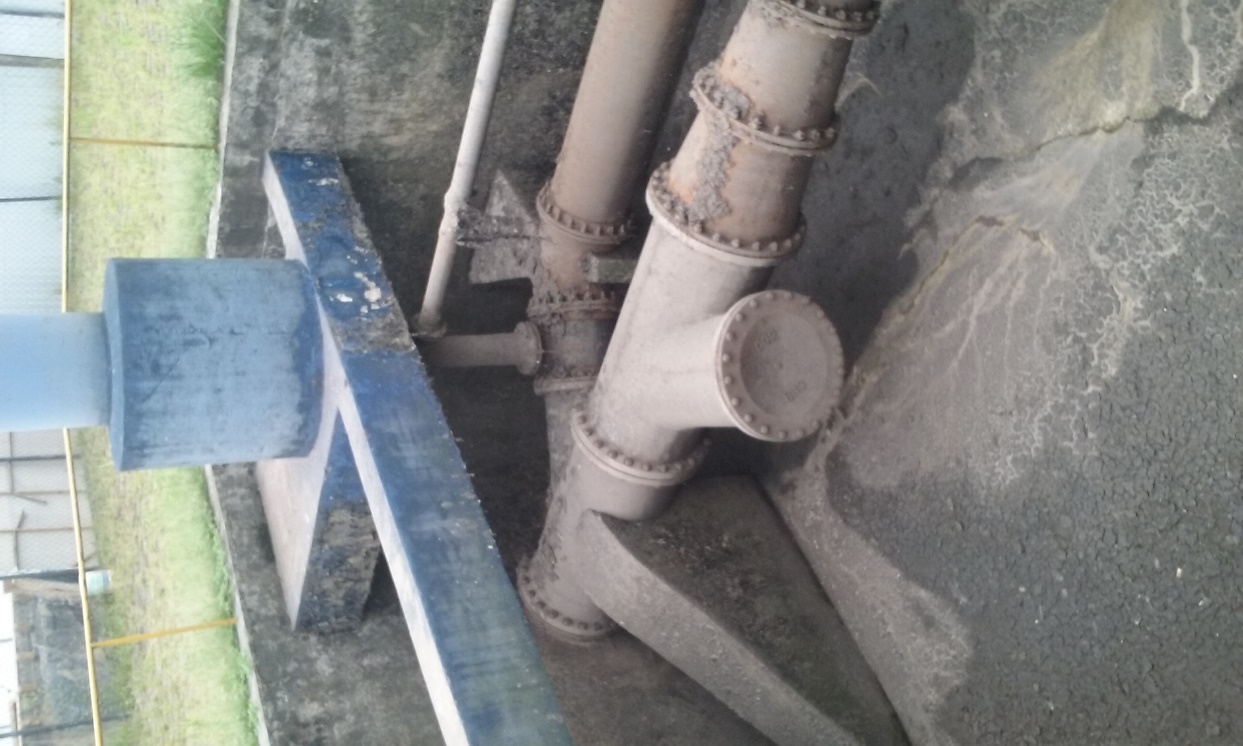 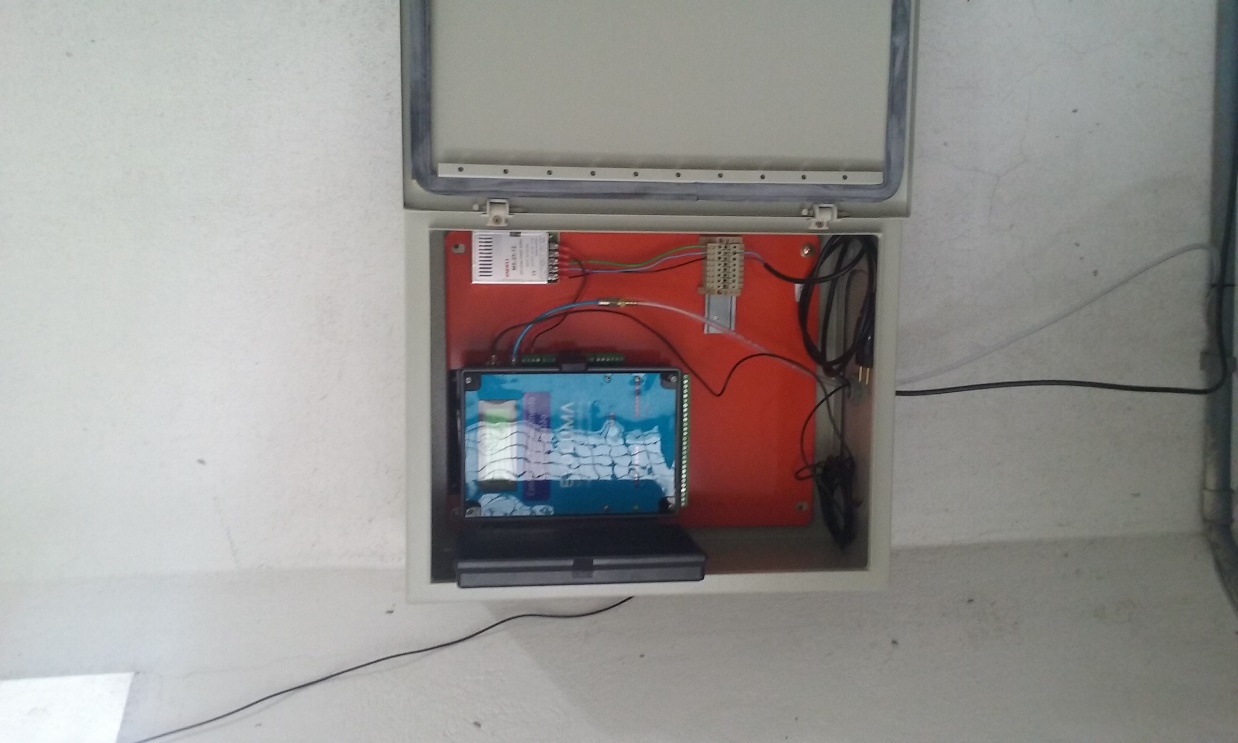 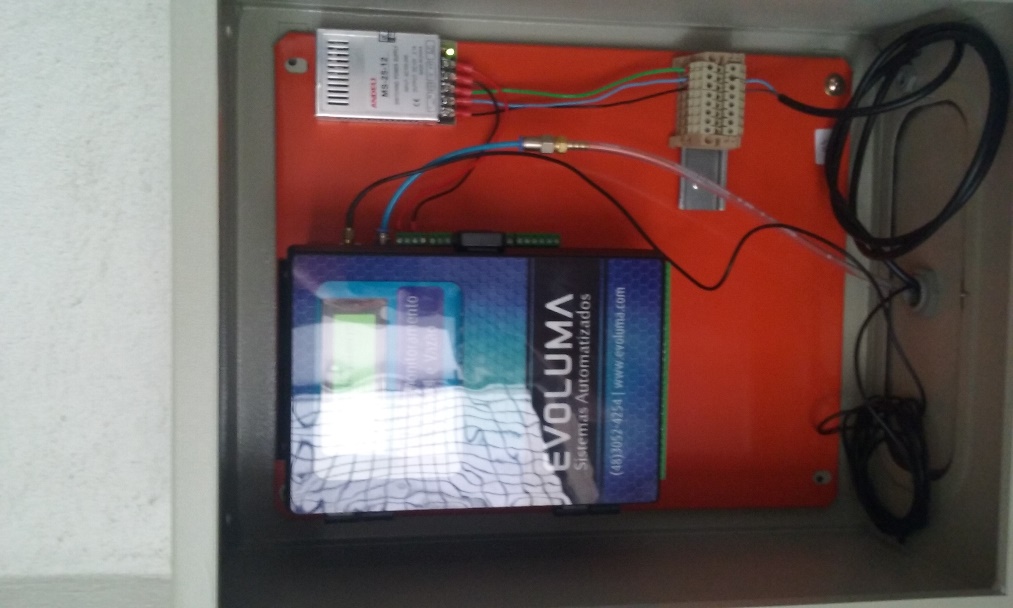 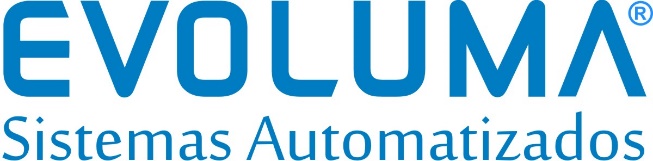 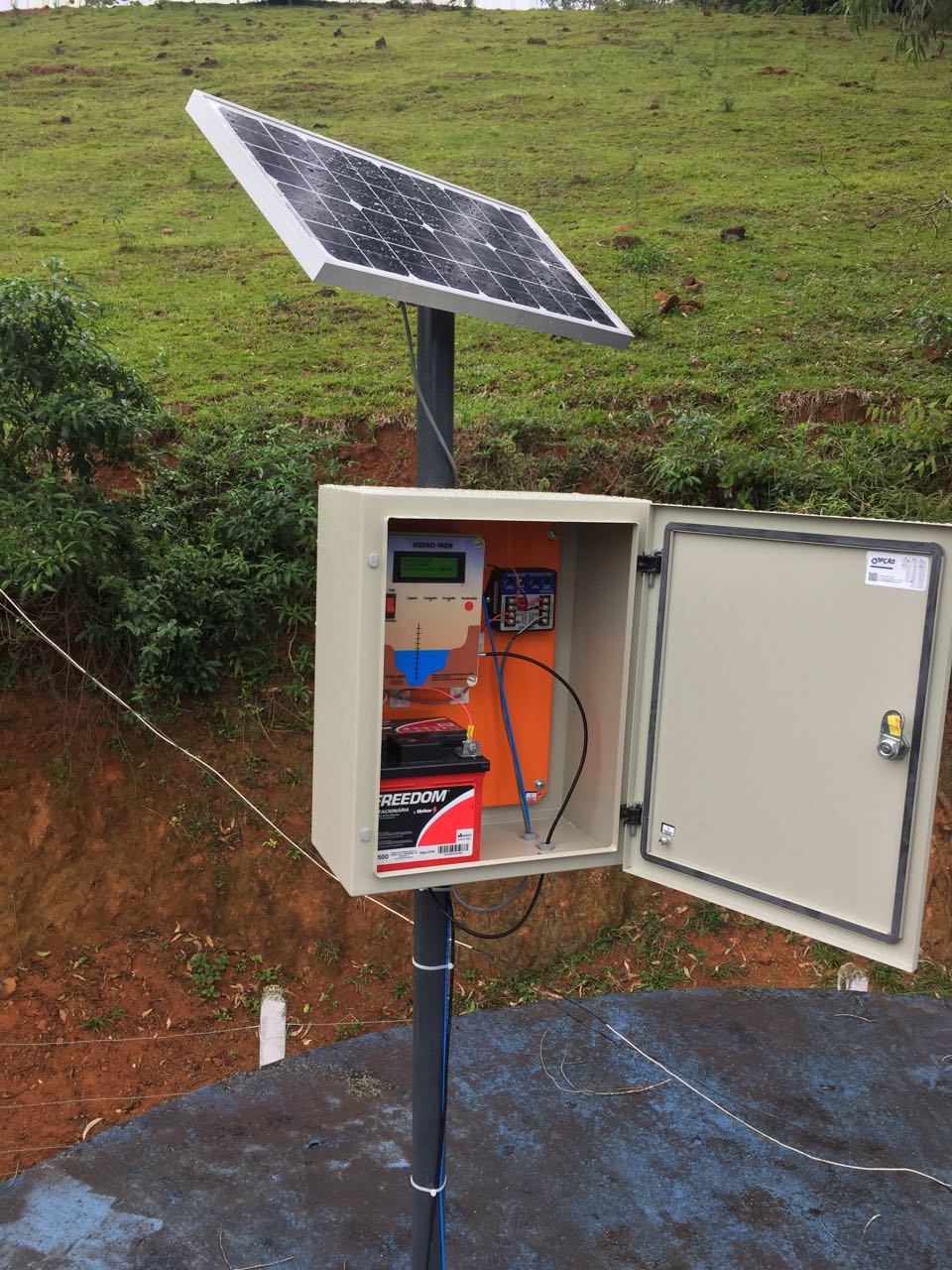 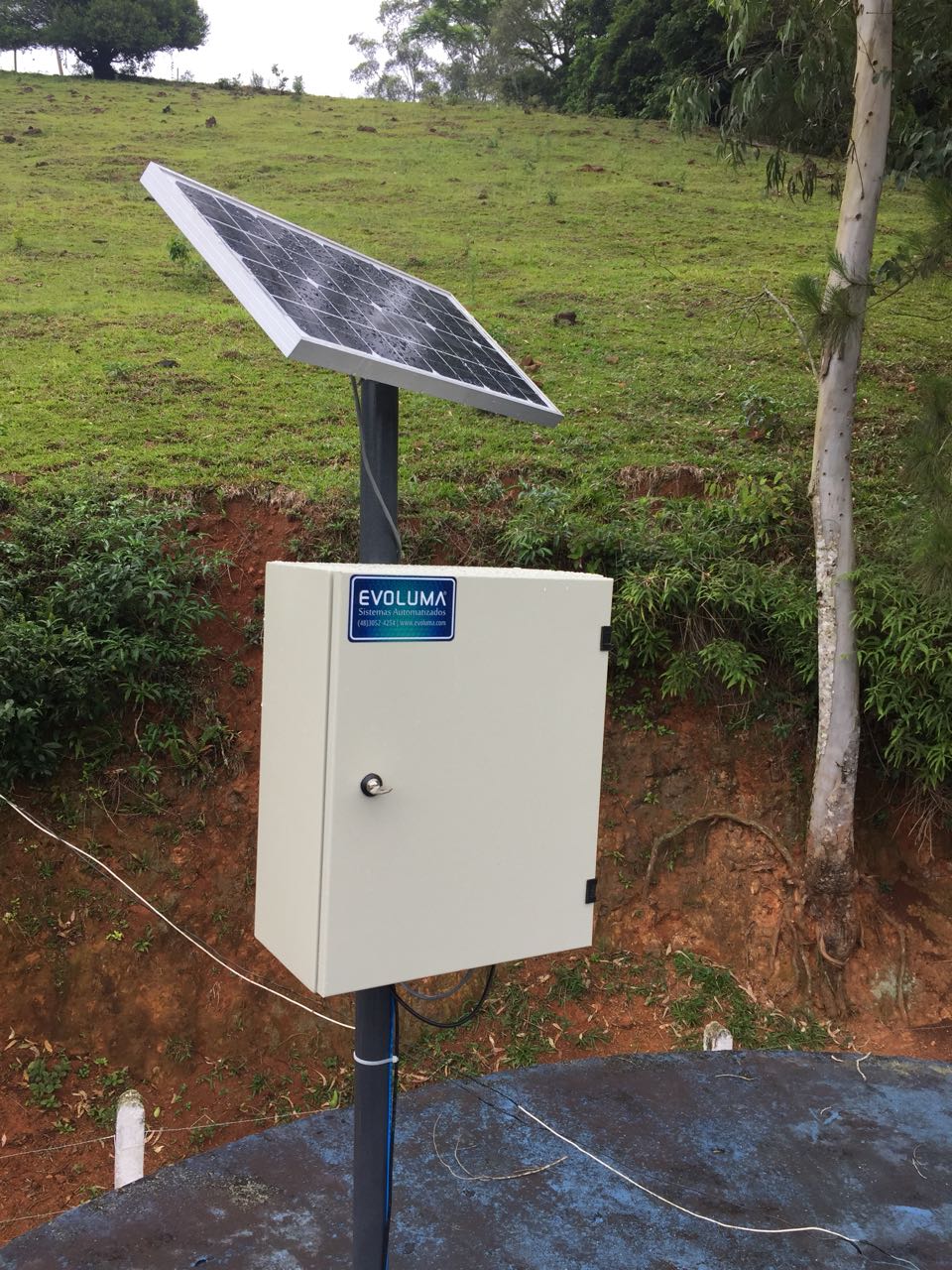 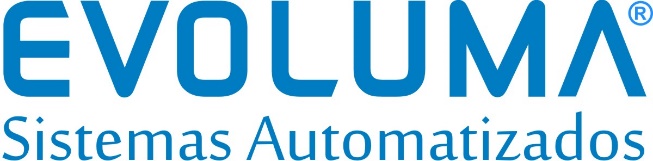 Sistema Supervisório
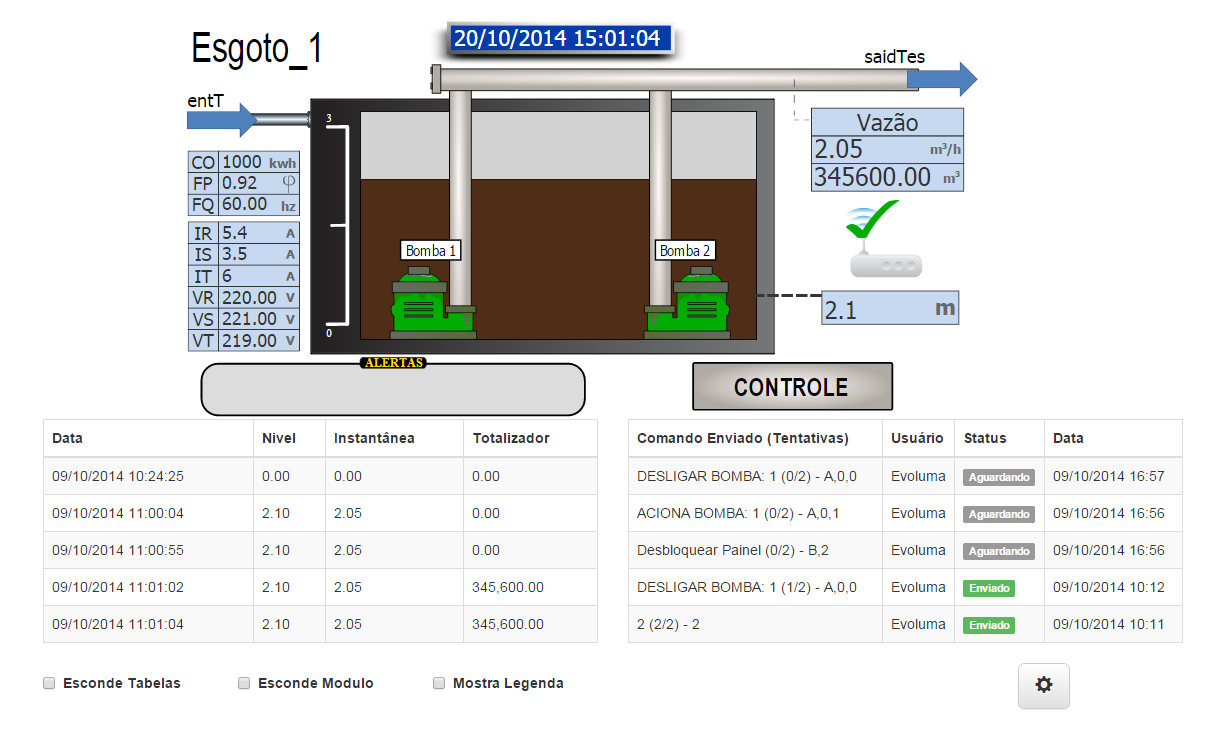 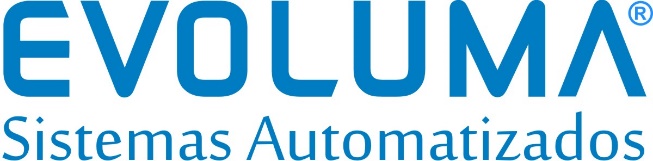 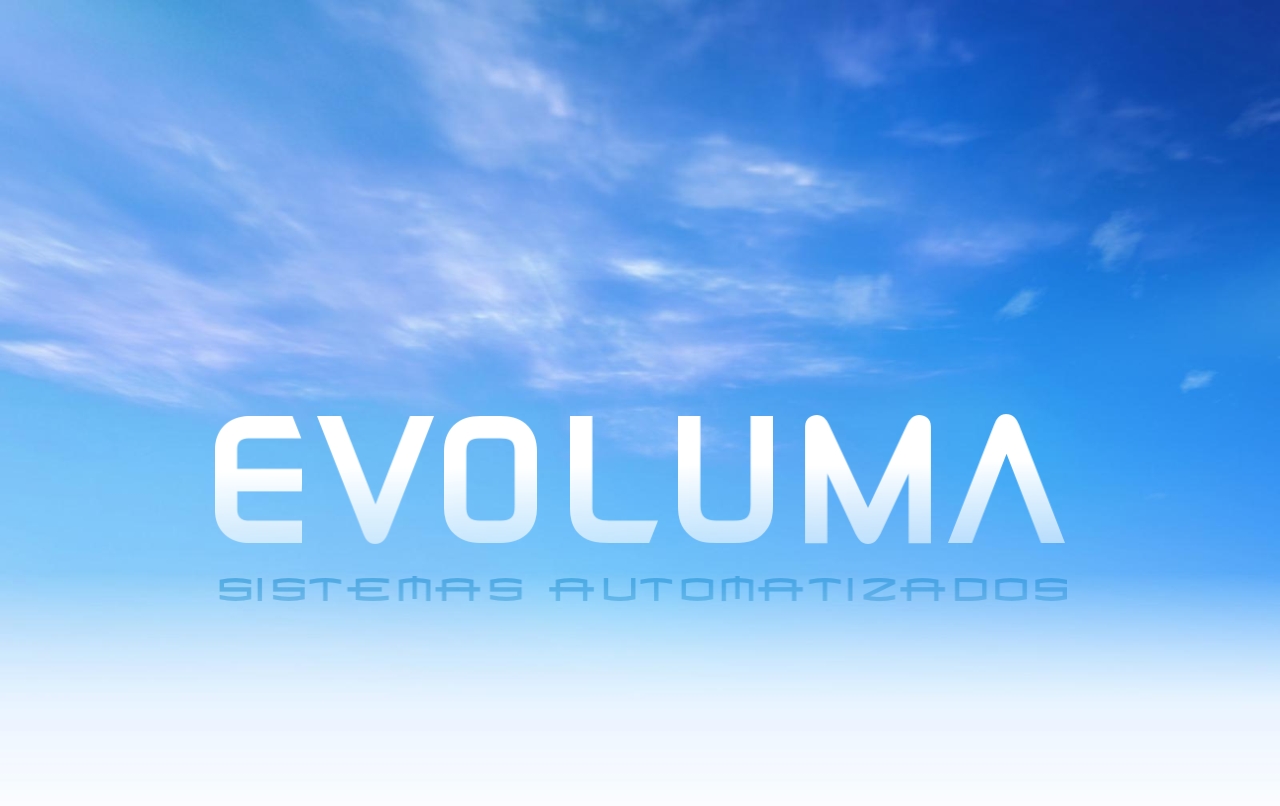 ®
www.evoluma.com
(48) 3052-4254 / (48) 3626-5207
contato@evoluma.com
ASSEMAE - 2018